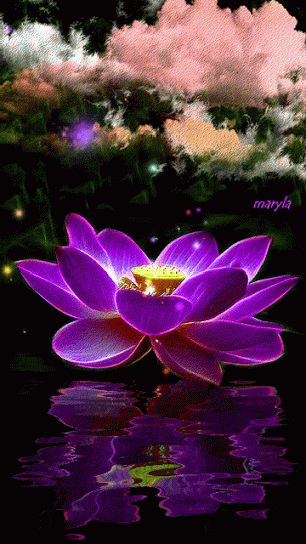 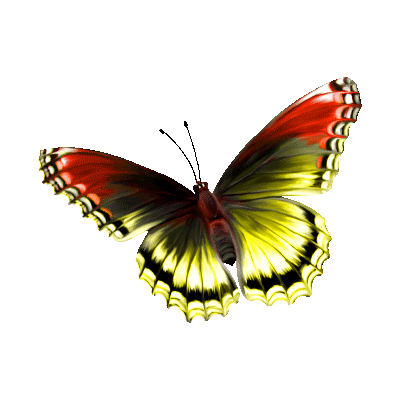 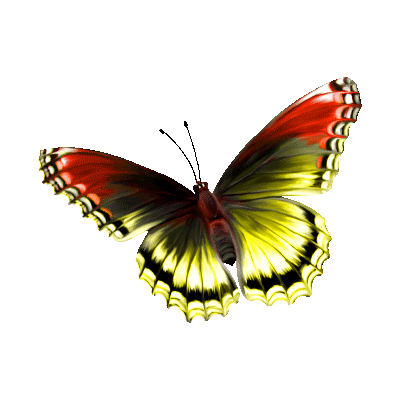 সবাইকে শুভেচ্ছা
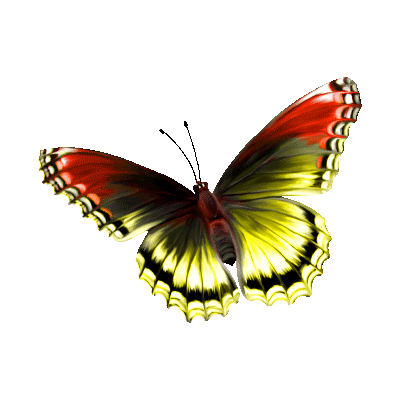 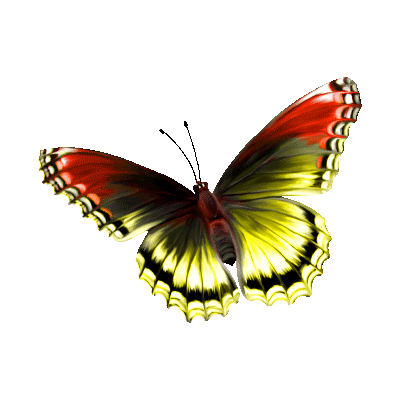 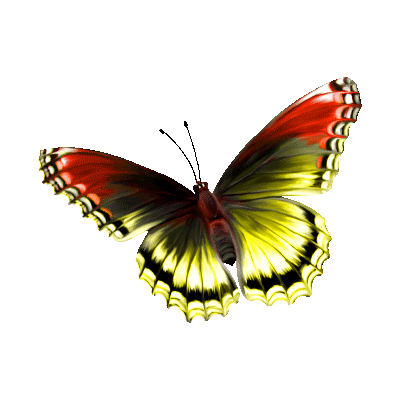 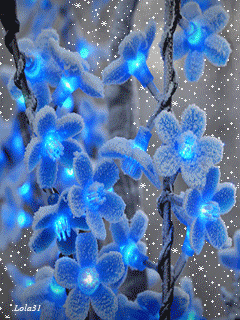 শিক্ষক পরিচিতি
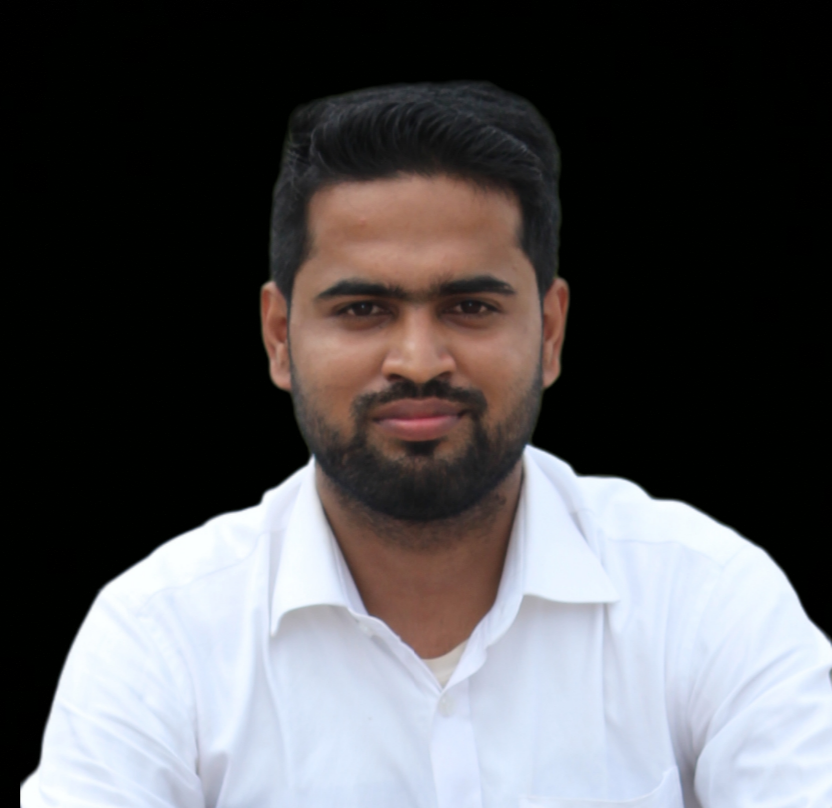 নামঃ মন্তোষ ভৌমিক
পদবীঃ সহকারী শিক্ষক
 উত্তর বাড়ন্তি সরকারি প্রাথমিক বিদ্যালয়।
মৌলভীবাজার সদর।
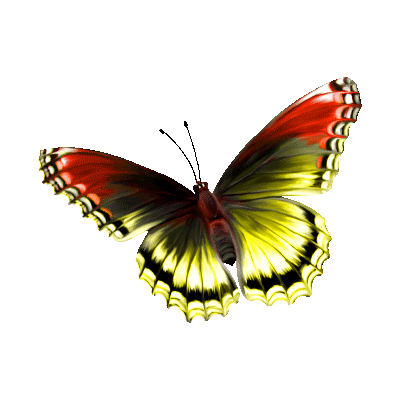 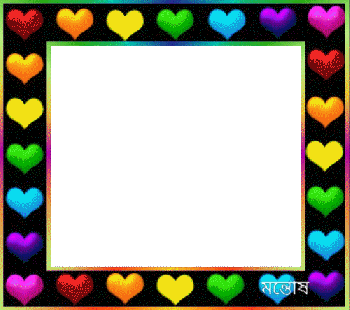 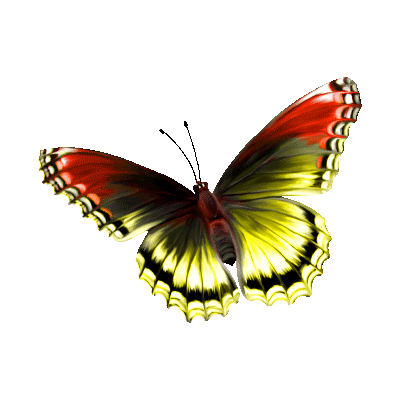 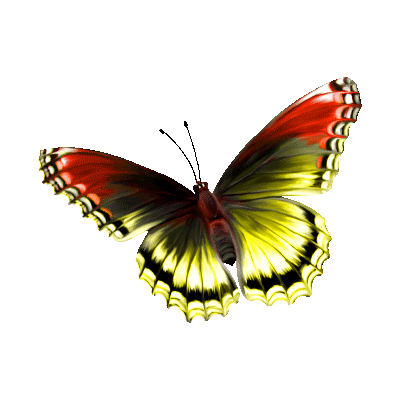 পাঠ পরিচিতি
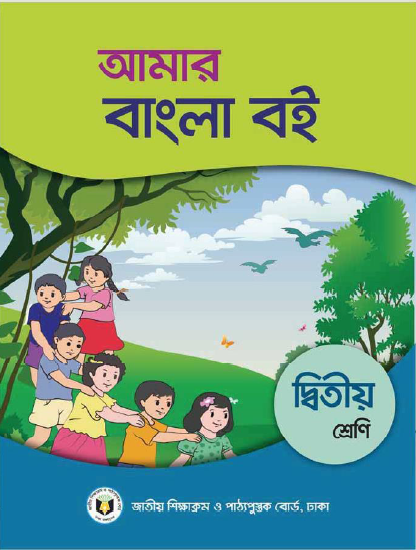 শ্রেণিঃ দ্বিতীয়  
বিষয়ঃ আমার বাংলা বই।
পাঠঃ07( জলপরি ও কাঠুরে )।
সময়ঃ ৪৫ মিনিট।
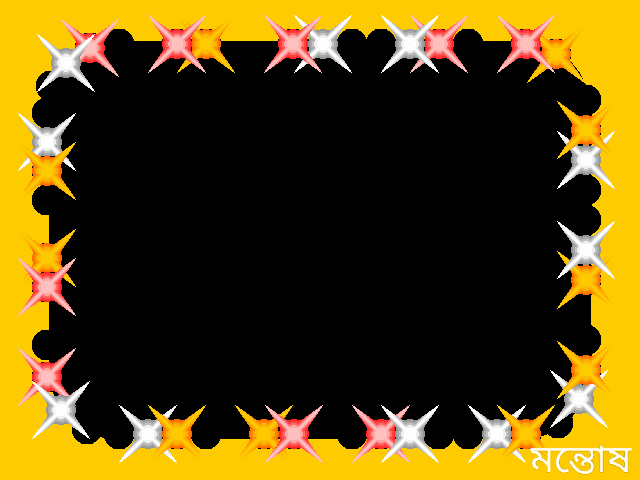 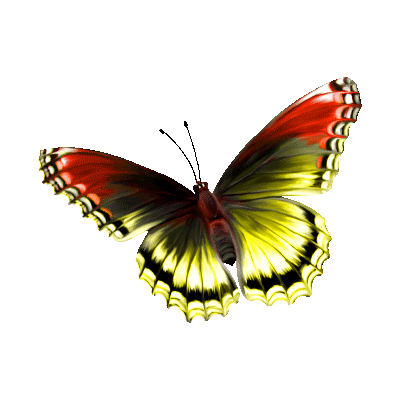 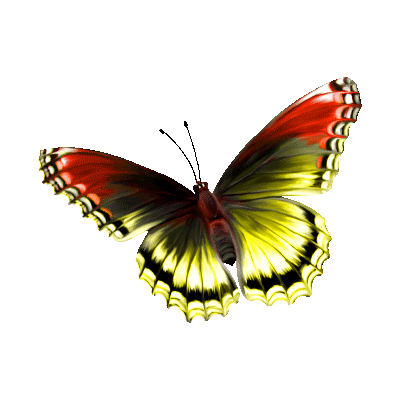 শিখনফল
শোনা-
২.২.১- গল্প শুনে বুঝতে পারবে।
বলা-
২.৪.১- নিজের ভাষায় গল্প বলতে পারবে।
পড়া-
১.৪.১- পাঠ্যপুস্তকের শব্দ শুদ্ধ উচ্চারণে পড়তে পারবে।
লেখা-
১.৪.১- যুক্তব্যঞ্জন ভেঙ্গে লিখতে পারবে।
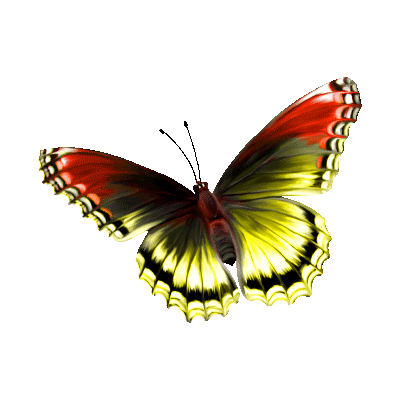 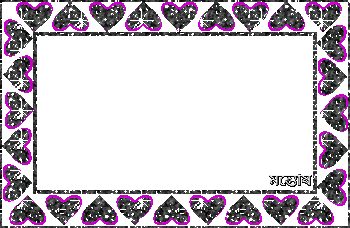 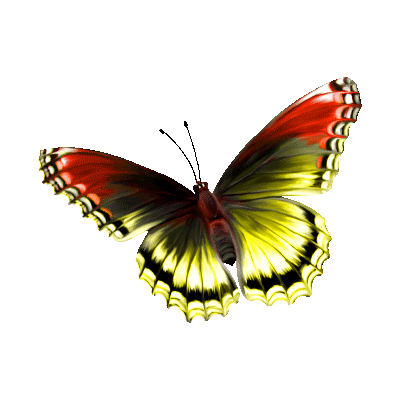 ছোট ছোট প্রশ্নের মাধ্যমে পূর্বজ্ঞান যাচাই
(ক) তোমরা কখন ও কাঠ কাটতে দেখছ? 
(খ) কী দিয়ে কাঠ কাটা হয়?
এসো আমরা কিছু ছবি দেখি .....
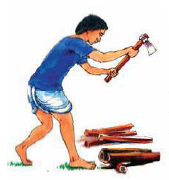 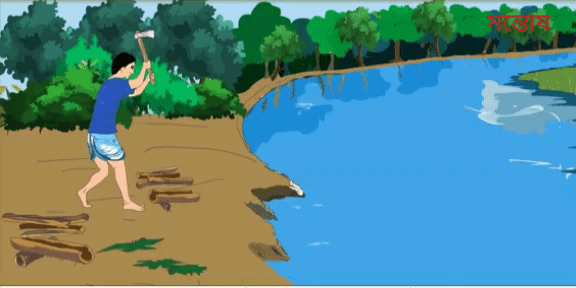 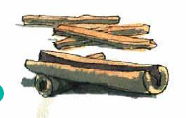 কাঠুরে কাঠ কাটছে
এগুলো কিসের ছবি?
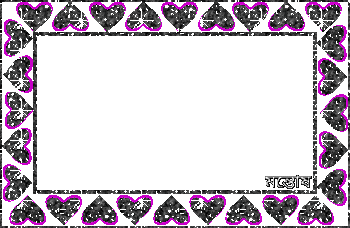 পাঠ ঘোষণা
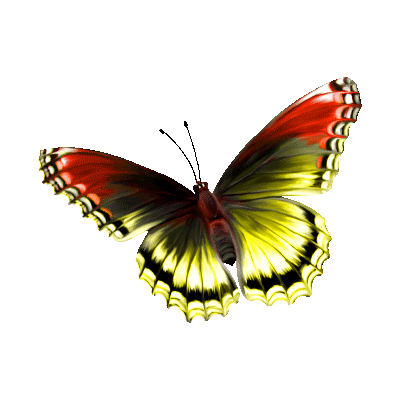 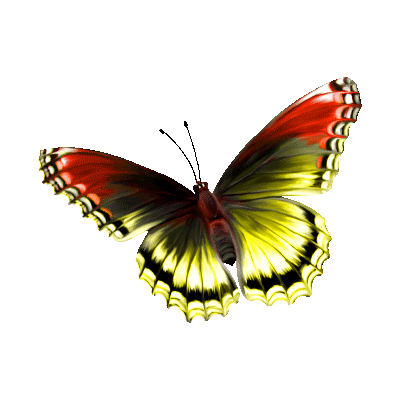 আজকের পাঠ
জলপরি ও কাঠুরে
পাঠ্যাংশঃএক বনে..........আমি দেখছি।
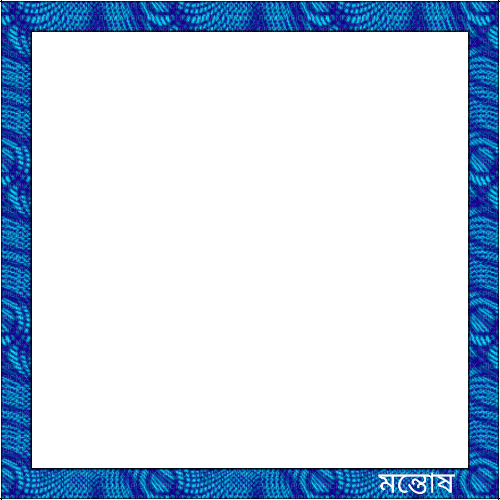 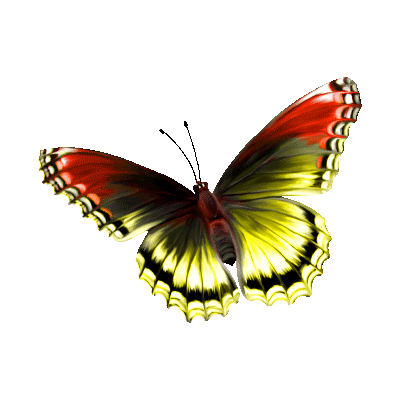 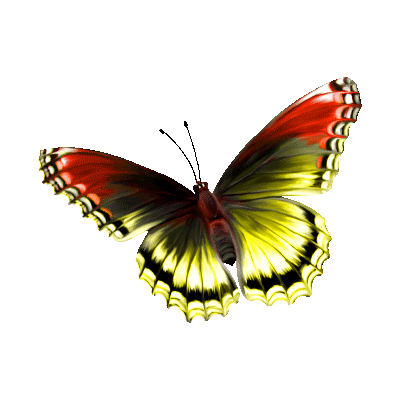 তোমাদের পাঠ্য বইয়ের ২৪ পৃষ্ঠা  খোল ।
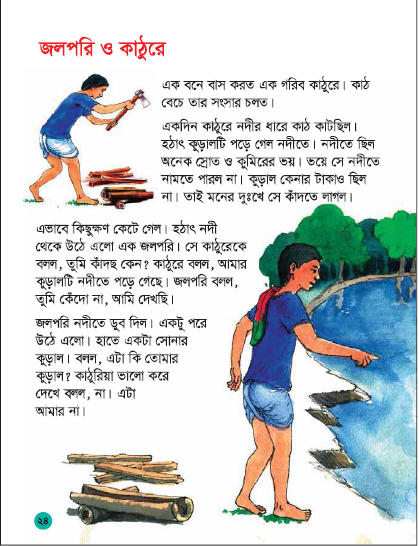 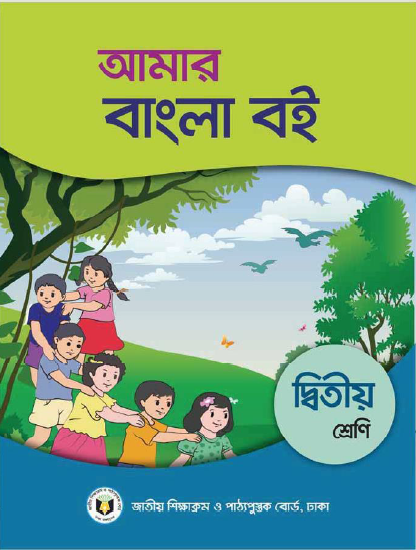 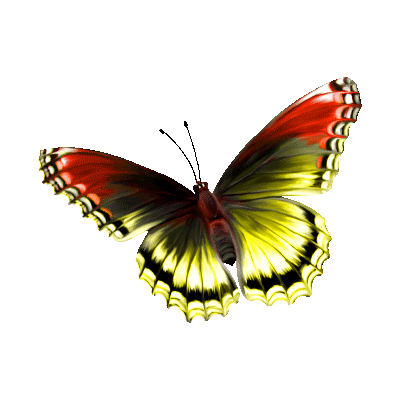 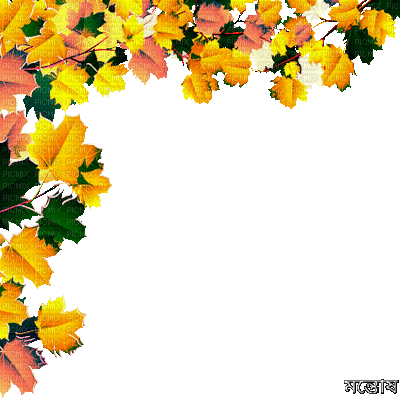 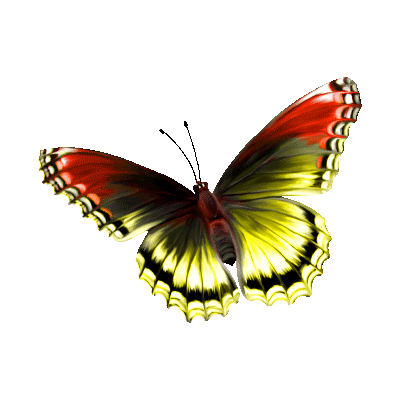 শিক্ষকের পাঠ
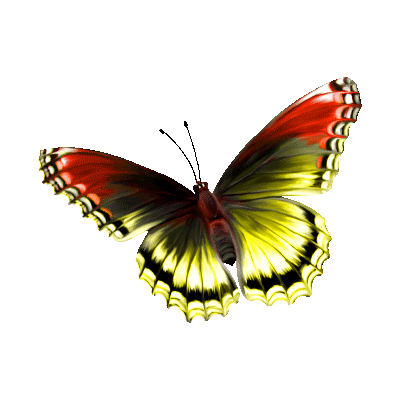 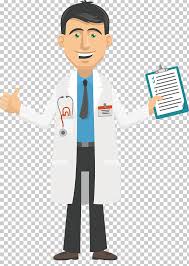 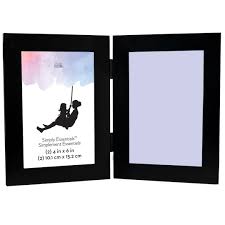 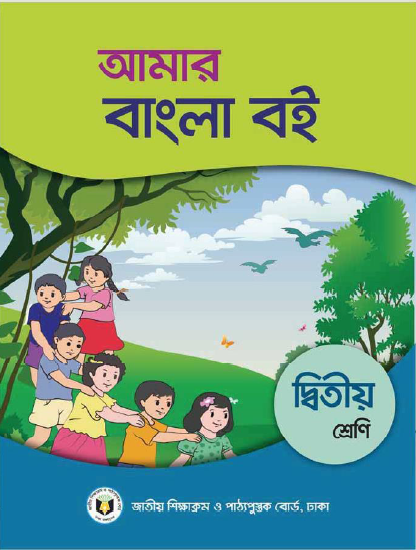 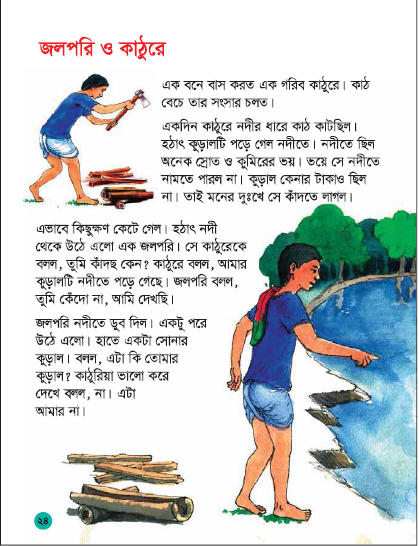 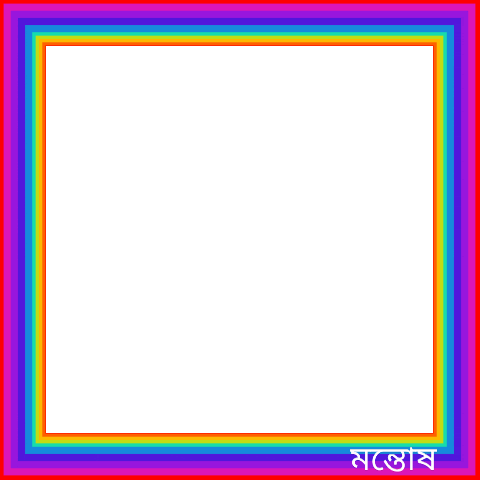 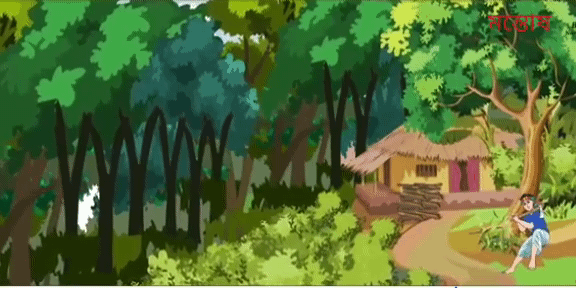 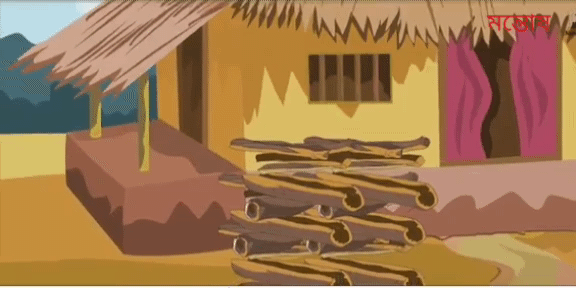 এক বনে বাস করত এক গরিব কাঠুরে।
কাঠ বেচে তার সংসার চলত।
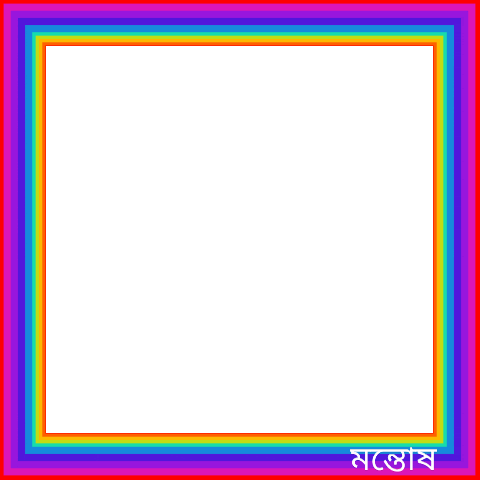 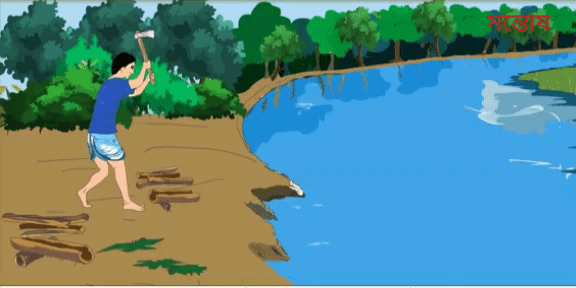 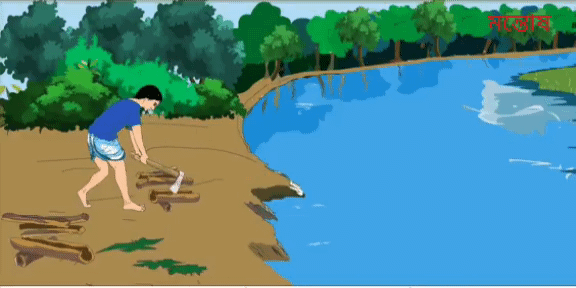 একদিন কাঠুরে নদীর ধারে কাঠ কাটছিল।
হঠাৎ কুড়ালটি পড়ে গেল নদীতে।
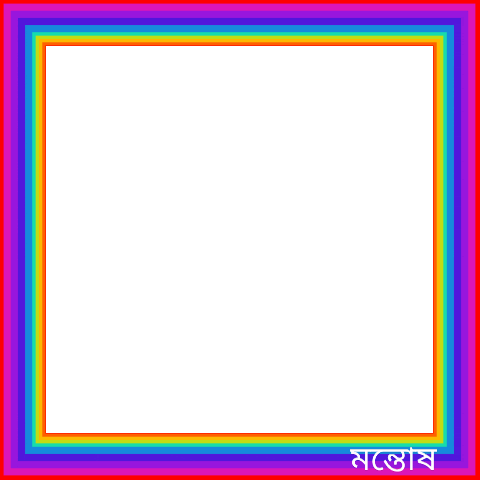 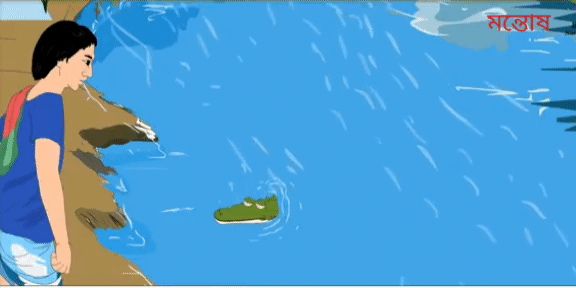 নদীতে ছিল অনেক স্রোত ও কুমিরের ভয়। ভয়ে সে নদীতে নামতে পারল না। কুড়াল কেনার টাকাও ছিল না। তাই মনের দুঃখে সে কাঁদতে লাগল।
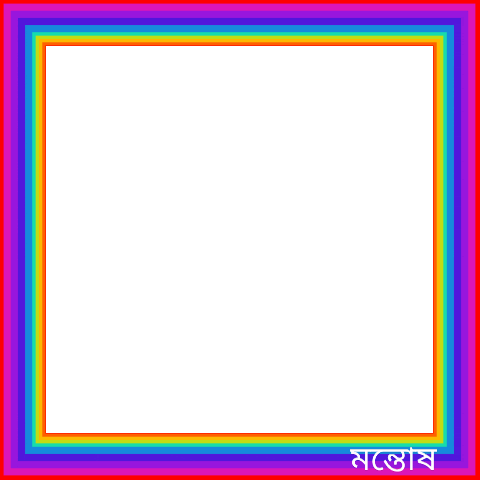 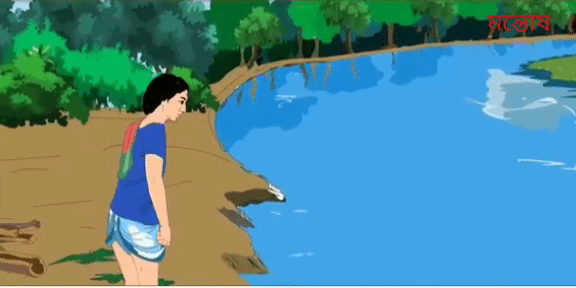 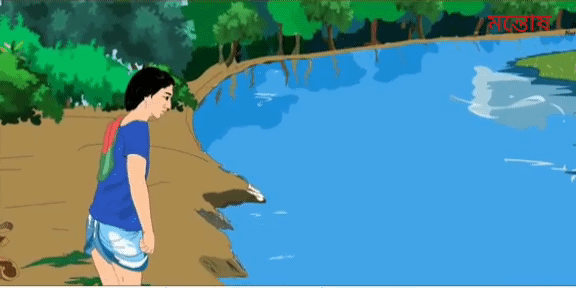 এভাবে কিছুক্ষণ কেটে গেল।
হঠাৎ নদী থেকে উঠে এলো এক জলপরি।
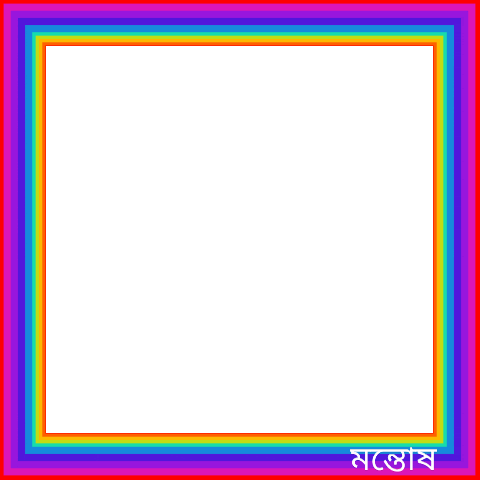 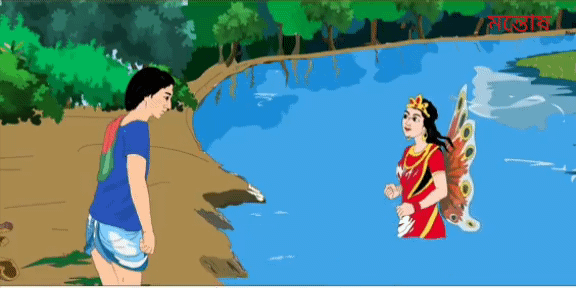 সে কাঠুরেকে বলল, তুমি কাঁদছ কেন? কাঠুরে বলল, আমার কুড়ালটি নদীতে পড়ে গেছে। জলপরি বলল, তুমি কেঁদো না, আমি দেখছি।
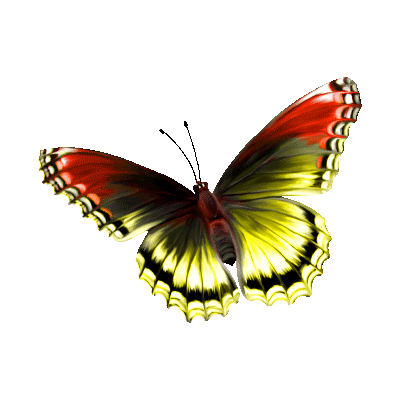 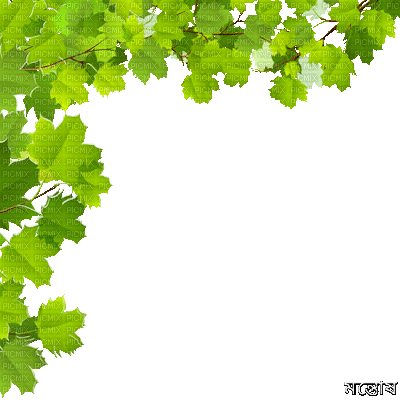 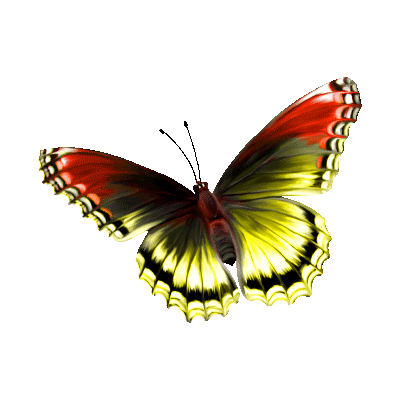 শিক্ষার্থীর পাঠ
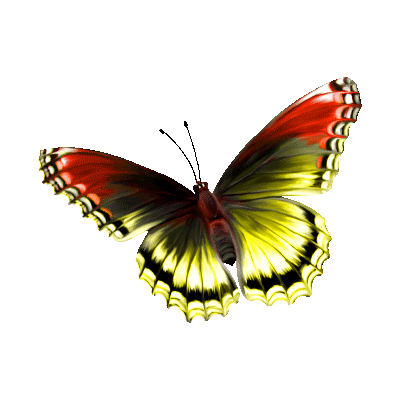 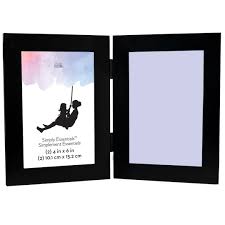 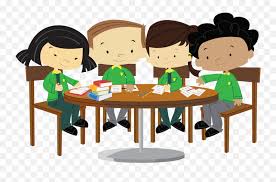 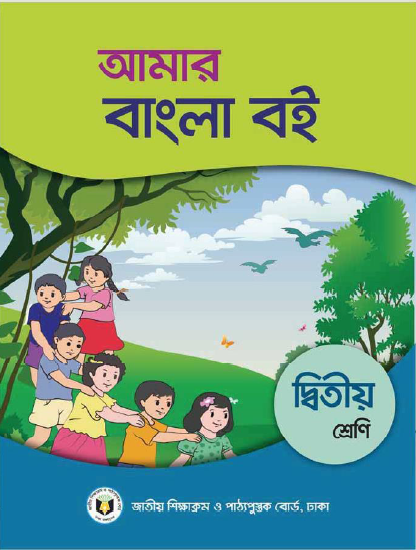 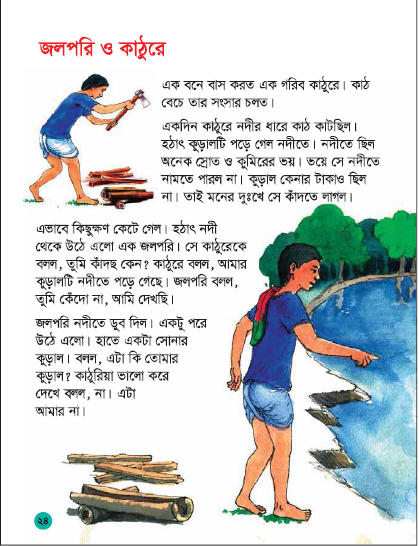 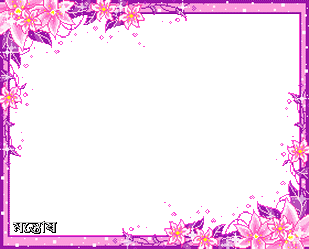 শব্দঅর্থ গুলো জেনে নেই।
কাঠুরে
যে কাঠ কাটে
কুড়াল
কাঠ কাটার হাতিয়ার
স্রোত
জলের ধারা
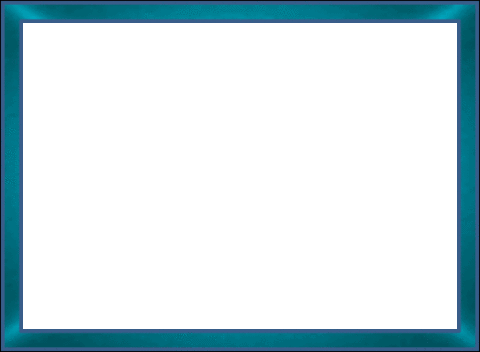 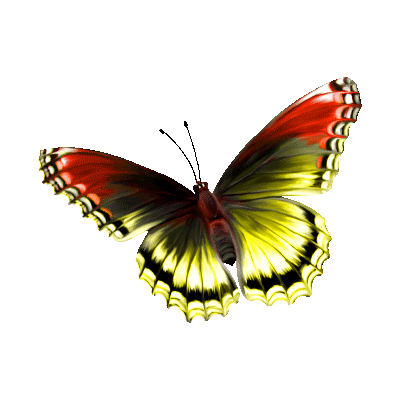 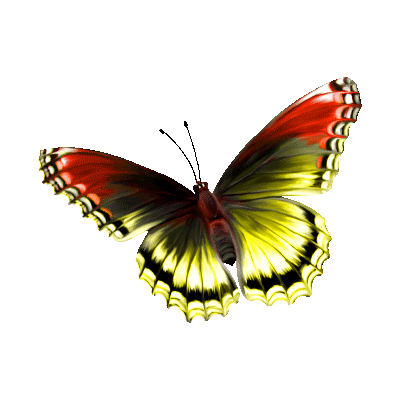 দলীয়  কাজ
পাঠ্যাংশটুকু থেকে যুক্তবর্ণগুলো খোঁজে বের কর।
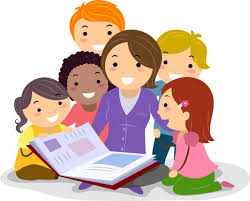 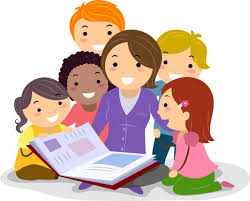 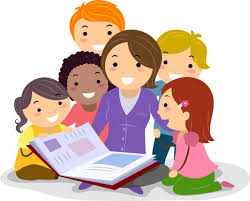 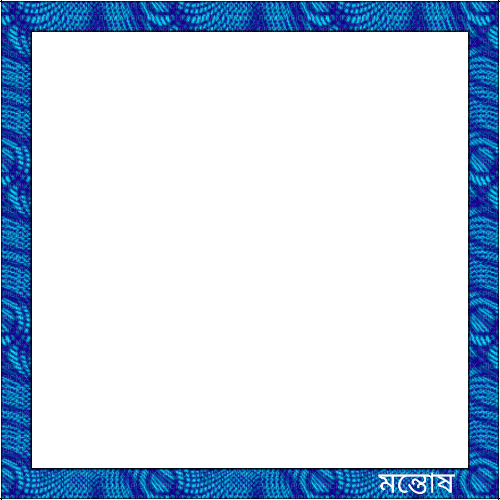 যুক্তবর্ণ ও নতুন শব্দ তৈরি।
সহস্র
স্র
র-ফলা
স্রোত
স
শিক্ষা
ষ
ক্ষ
ক
কিছুক্ষণ
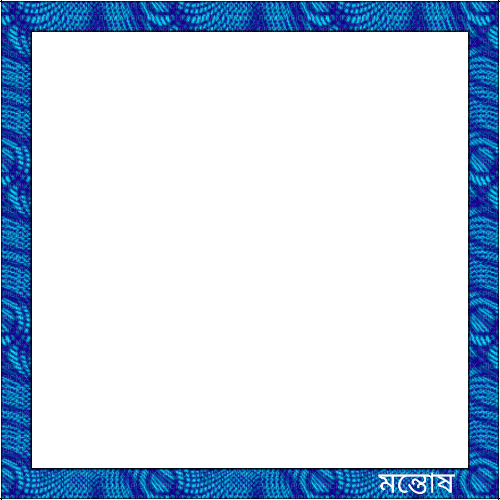 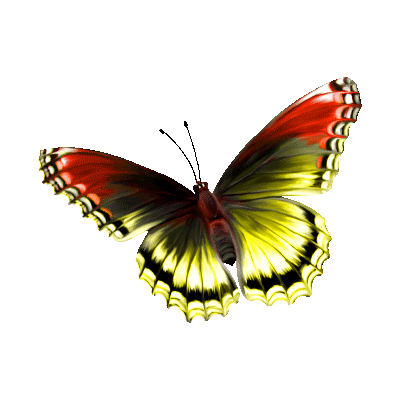 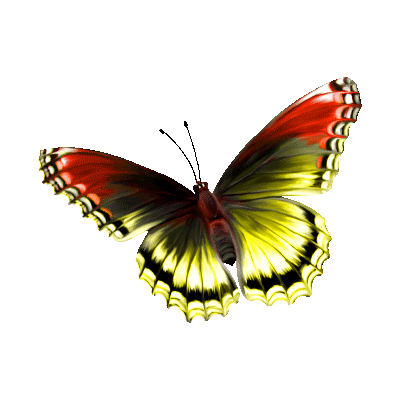 জোড়ায় কাজ
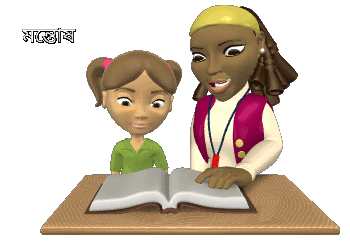 নির্ধারিত পাঠ্যাংশটুকু জোড়ায় পড়বে।
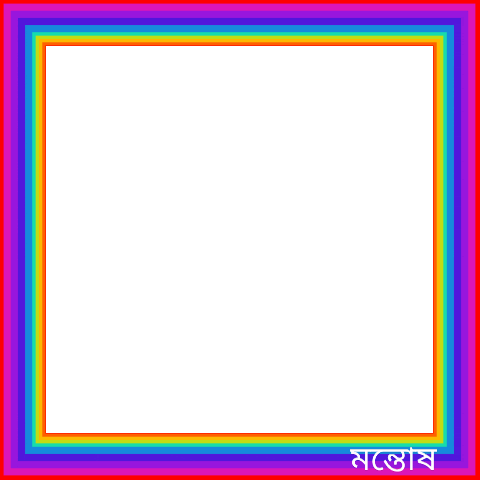 মূল্যায়ন
মুখে মুখে উত্তর বলি।
(ক) কাঠুরে কোথায় কাঠ কাটতে গিয়েছিল?
উত্তরঃ কাঠুরে নদীর ধারে কাঠ কাটতে গিয়েছিল।
(খ) কাঠুরে কাঁদতে লাগল কেন?
উত্তরঃ নদীতে কুড়াল পড়ে যাওয়ার জন্য কাঠুরে কাঁদতে লাগল।
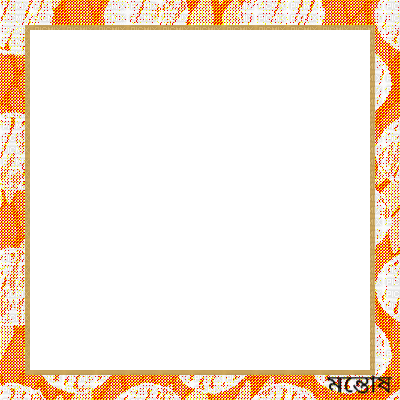 বাড়ির কাজ
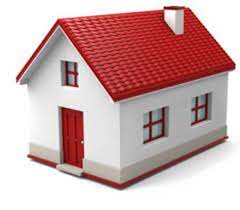 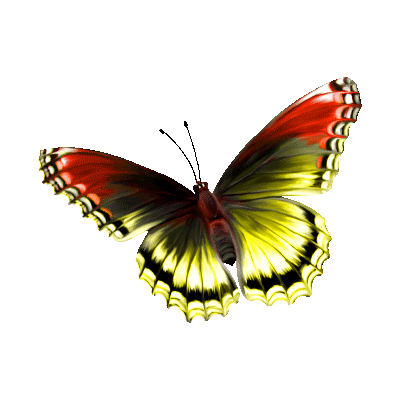 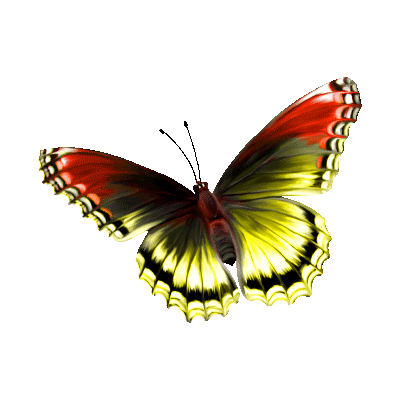 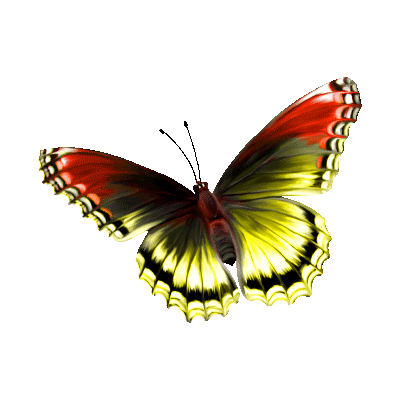 পাঠ্যাংশটুকু বাড়িতে অনুশীলন করবে।
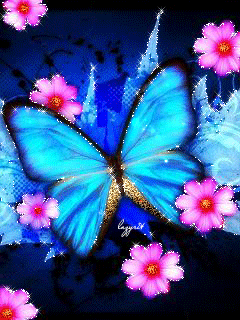 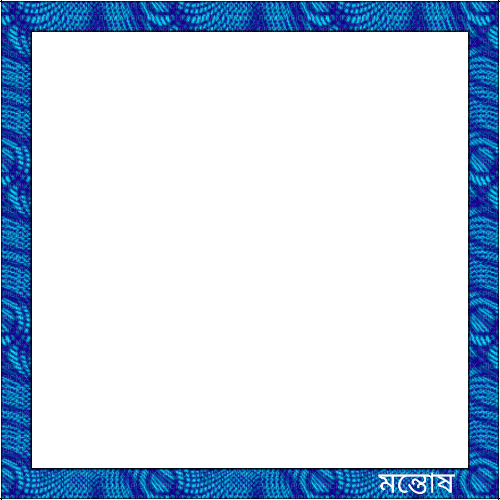 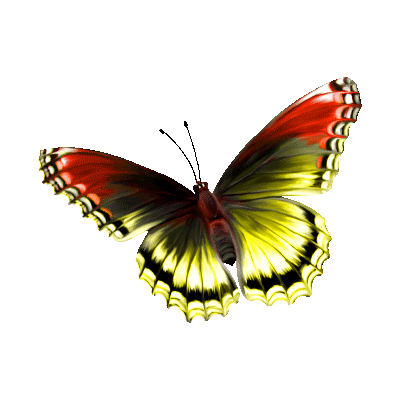 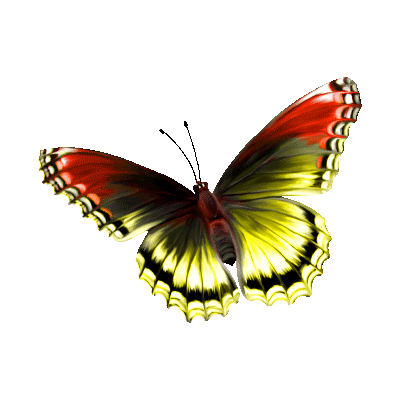 সবাইকে ধন্যবাদ
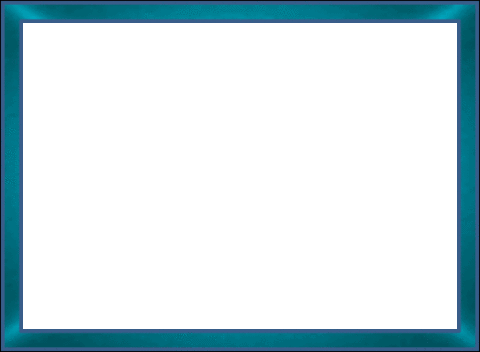 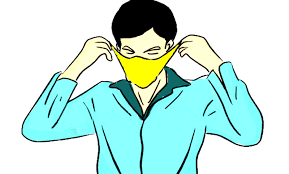 সবাই স্বাস্থ্যবিধি মেনে চলবো এবং মাক্স ব্যবহার করবো।